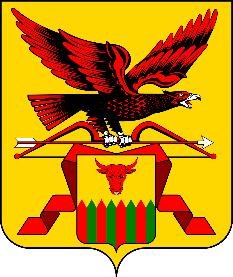 Заседание рабочей группы Региональной службы по тарифам и ценообразованию Забайкальского края по работе с источниками доходов консолидированного бюджета Забайкальского края за I полугодие 2024 года
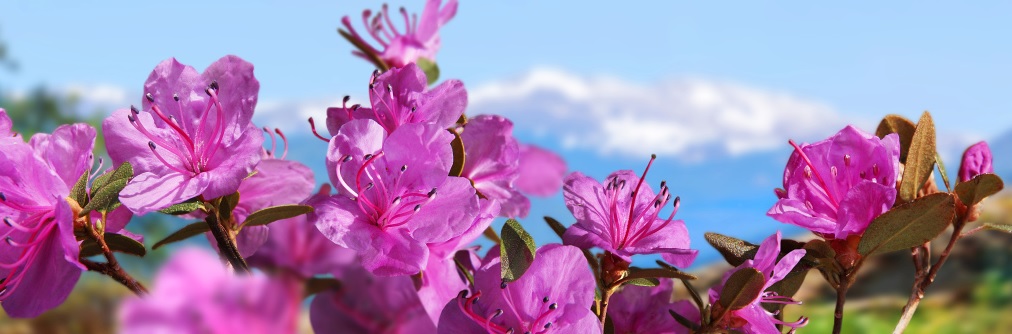 5 июля 2024 года
Доход от уплаты государственной пошлины за предоставление государственной услуги «Выдача лицензий на розничную продажу алкогольной продукции»
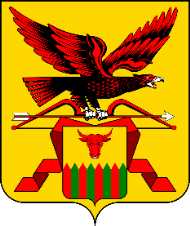 Сумма уплаченной государственной пошлины (млн. руб.)
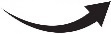 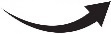 Прогноз на оплату государственной пошлины на 2024 год составляет 13 336 млн. рублей из которых: 

За переоформление лицензий – 2 611 млн. руб. (746 лицензий по 3 500 руб.), где 746 - количество переоформленных лицензий за 2021 год;
за выдачу лицензий на 1 год – 4 745 млн. руб. (73 лицензии по 65 000 руб.); 
за выдачу и продление на 1 год – 5 980 000 руб. (92 лицензии по 65 000 руб.); количество решений принято на основании выданных лицензий за 2021 год.
Итоги  проведения контрольно-надзорных мероприятий в сфере оборота алкогольной и спиртосодержащей продукции
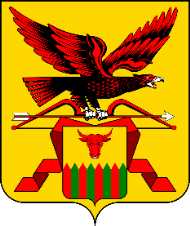 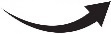 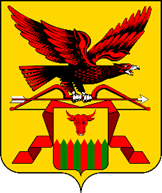 Мобилизация доходов в сфере контроля за оборотом розничной продажи алкогольной продукции
План на 2023 год составлял 6 млн. 010 тыс. руб., в связи с недоисполнением, план снижен до 2 млн. 683 тыс. руб. При фактическом поступлении 2 млн. 702 тыс. руб., план выполнен 101 %.

План на 2024 год составляет 375 тыс. руб., за 6 месяцев 2024 года выполнен на 219 %, 
При фактическом поступлении 438,7 тыс. рублей
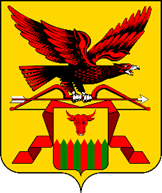 Мобилизация доходов в сфере контроля за оборотом розничной продажи алкогольной продукции
Задолженность по оплате штрафов на 30.06.2024 - 3 млн. 862 тыс. руб.
Задолженность состоит:

Юридических лиц: 3 млн. 691 тыс. руб.; Индивидуальных предпринимателей: 171 тыс. руб.

Задолженность ликвидированных организаций отсутствует.
В 2023 году в бюджет Забайкальского края поступило 750 тыс. руб. от директоров-ликвидаторов обществ 
в рамках субсидиарной ответственности. 
2. Задолженность действующих организаций 3 млн. 691 тыс. руб. 
В 2023 году в бюджет Забайкальского края поступило 1 млн. 675 тыс. руб. от недобросовестных директоров обществ в рамках взыскания убытков.
Производится взыскание убытков в судебном порядке с директоров организаций;
Производится взыскание задолженности в принудительном порядке через УФССП России по Забайкальскому краю.
Производится непосредственная работа с должниками.

На исполнении в УФССП находится – 5 дел на сумму 1 млн. 138 тыс. руб. в отношении директоров в рамках взыскания убытков 
За II квартал 2024 года было 1 поступление от судебных приставов на сумму 3 758 рублей.
За 2023 год службой судебных приставов взыскано 154 тыс. руб. по 13 исполнительным производствам.
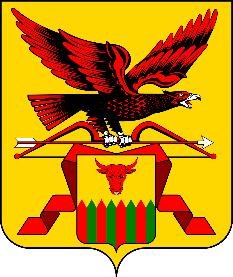 Спасибо за внимание!
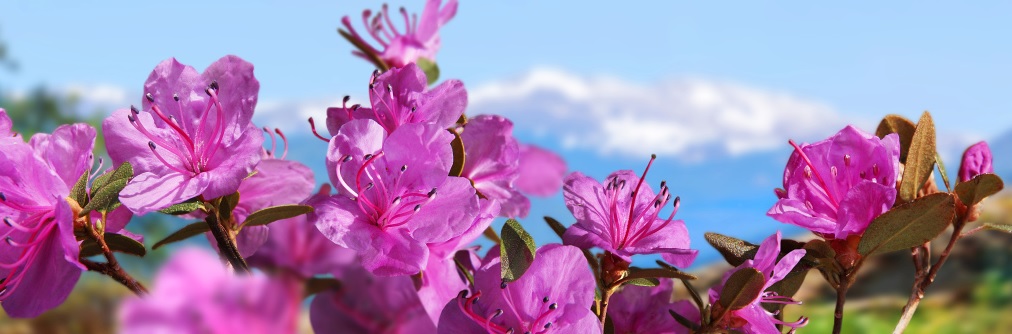 5 июля 2024 года